Informasi pembanding
Prosedur audit atas informasi pembanding
Peroleh bukti audit yang diperlukan
	memperoleh bukti audit yang tepat bahwa informasi pembanding memenuhi syarat dan ketentuan dalam kerangka pelaporan keuangan yang dianut, dan diklasifikasi dengan tepat.
Menentukan apakah ada potensi untuk salah saji
	jika mungkin, salah saji yang material dalam informasi pembanding diketahui ketika melaksanakan audit periode berjalan.
Mendapatkan pernyataan tertulis
Tanggung jawab pelaporan dalam figur terkait
Pendapat auditor tidak menyebut atau mengacu pada pembanding
Diperlukannya pendapat WDP atau TW atas laporan keuangan periode berjalan jika salah saji yang material terdapat dalam laporan keuangan periode sebelumnya
Periode yang lalu diaudit, jika auditor tidak dilarang oleh ketentuan perundang-undangan untuk menybutkan laporan auditor pendahulu dan ia memutuskan untuk menyebutkan, ia mencantumkan dalam Alinea Hal Lain
Periode yang lalu tidak diaudit
Laporan keuangan pembanding
Tanggung jawab pelaporan disajikan:
Buat referensi ke setiap periode yang disajikan
Perubahan dalam pendapat auditor
Apakah penyajian kembali diperlukan
	jika laporan keuangan periode keuangan periode sebelumnya diperbaiki, dan auditor pendahulu setuju untuk menerbitkan laporan auditor (yang baru) atas laporan keuangan periode sebelumnya yang sudah diperbaiki, dan auditor wajib melaporkan periode berjalan saja
Periode yang lalu tidak diaudit
_TERIMA KASIH_
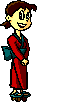